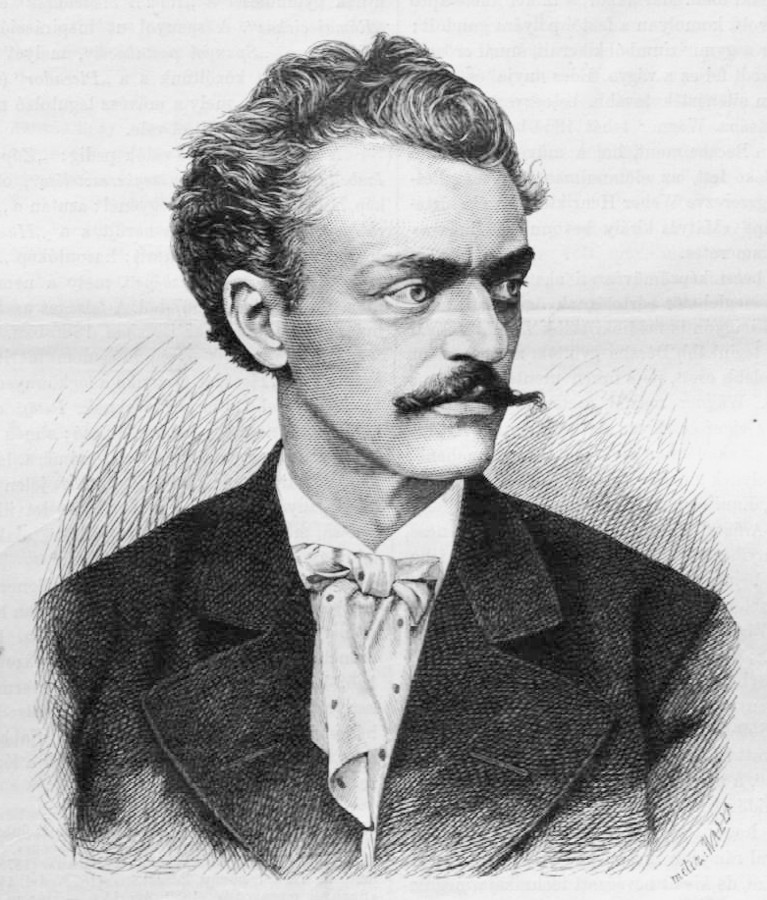 Wágner Sándor
(Alexander von Wagner)
1838-1919
1880
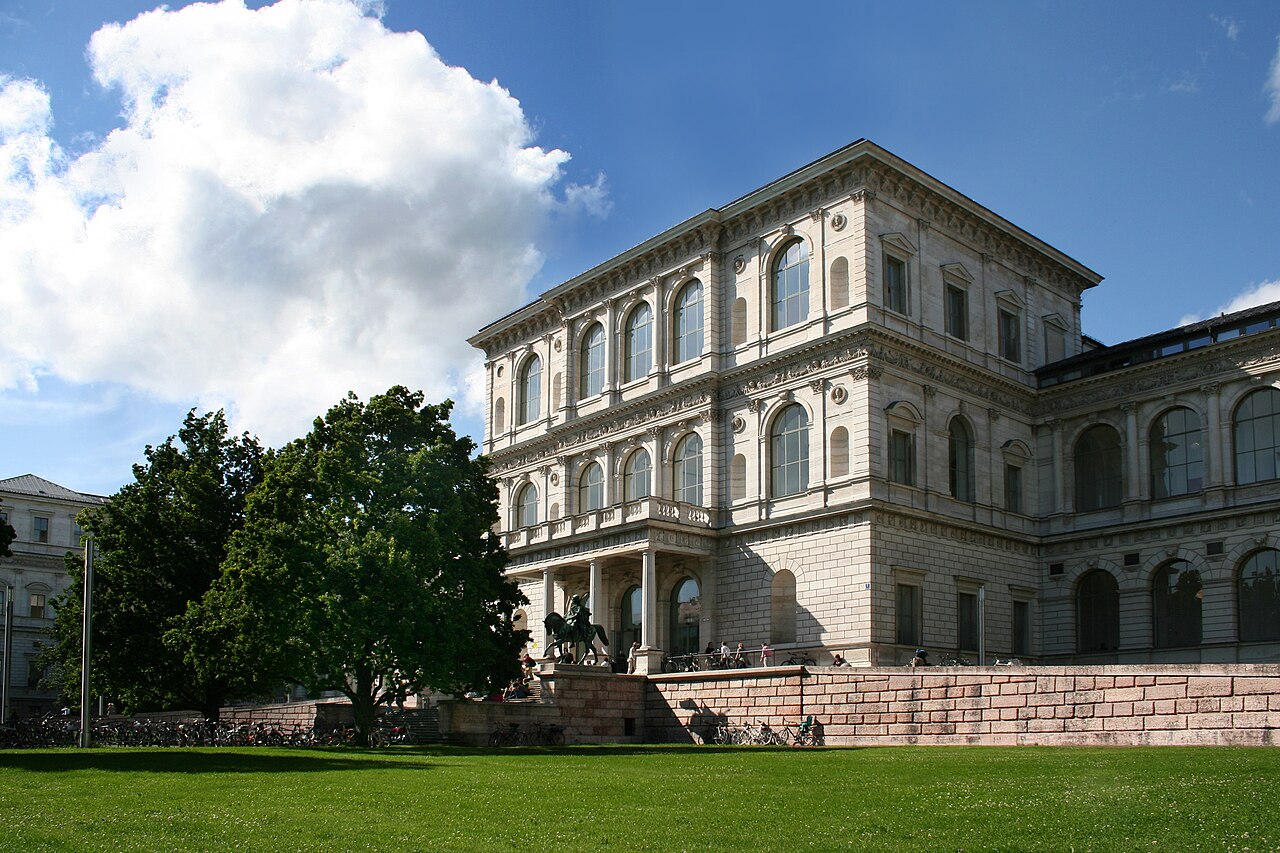 A müncheni 
Képzőművészeti Akadémia (1808)
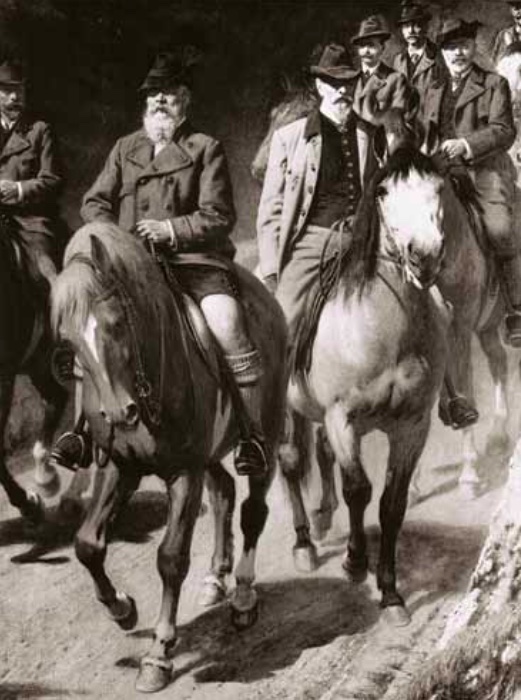 Luitpold régensherceg vadásztársasággal
(Részlet).
 1900-as évek eleje,
 olaj, vászon,
 210 x 158 cm.
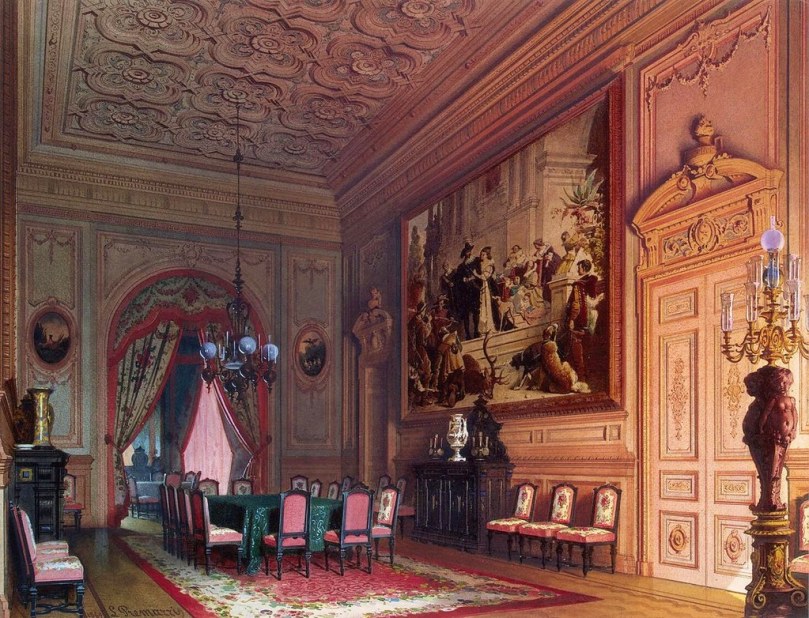 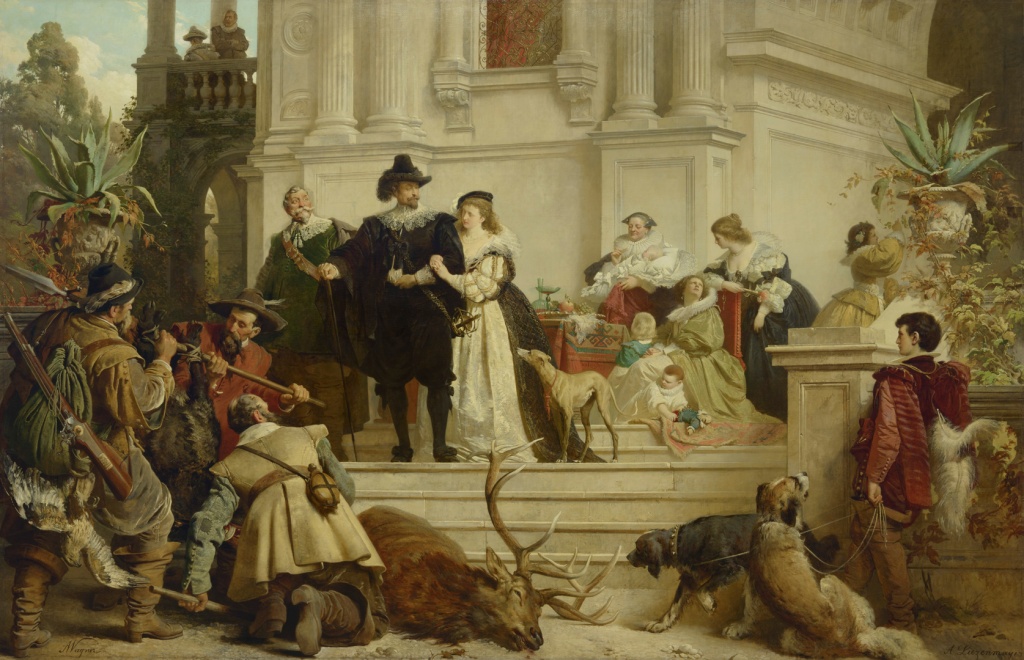 Visszatérés a vadászatról 
Liezen-Mayer Sándor és Wágner Sándor festménye
1864
(Brechtesgaden)
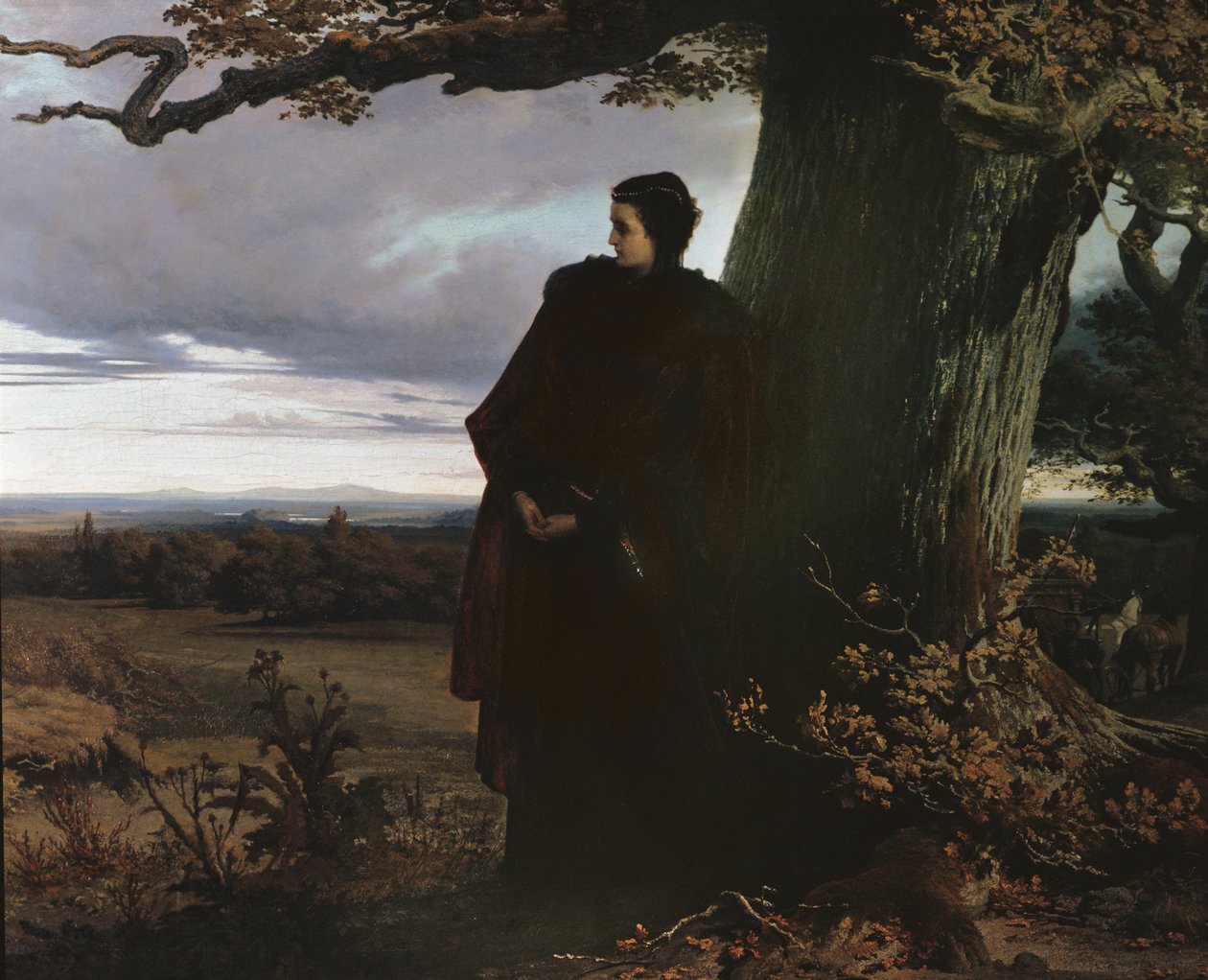 Izabella királyné búcsúja Erdélytől
1863
135 x 171 cmolaj, vászon
Magyar Nemzeti Galéria
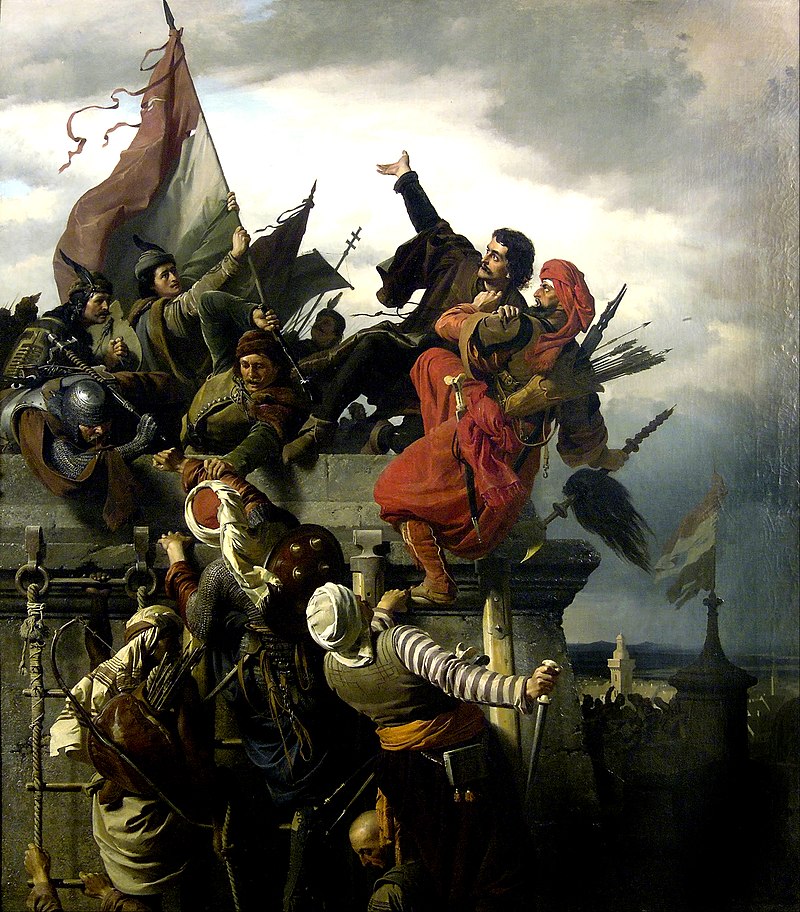 Dugovics Titusz önfeláldozása
1859
168.5 x 147 cm
olaj, vászon 
MNG
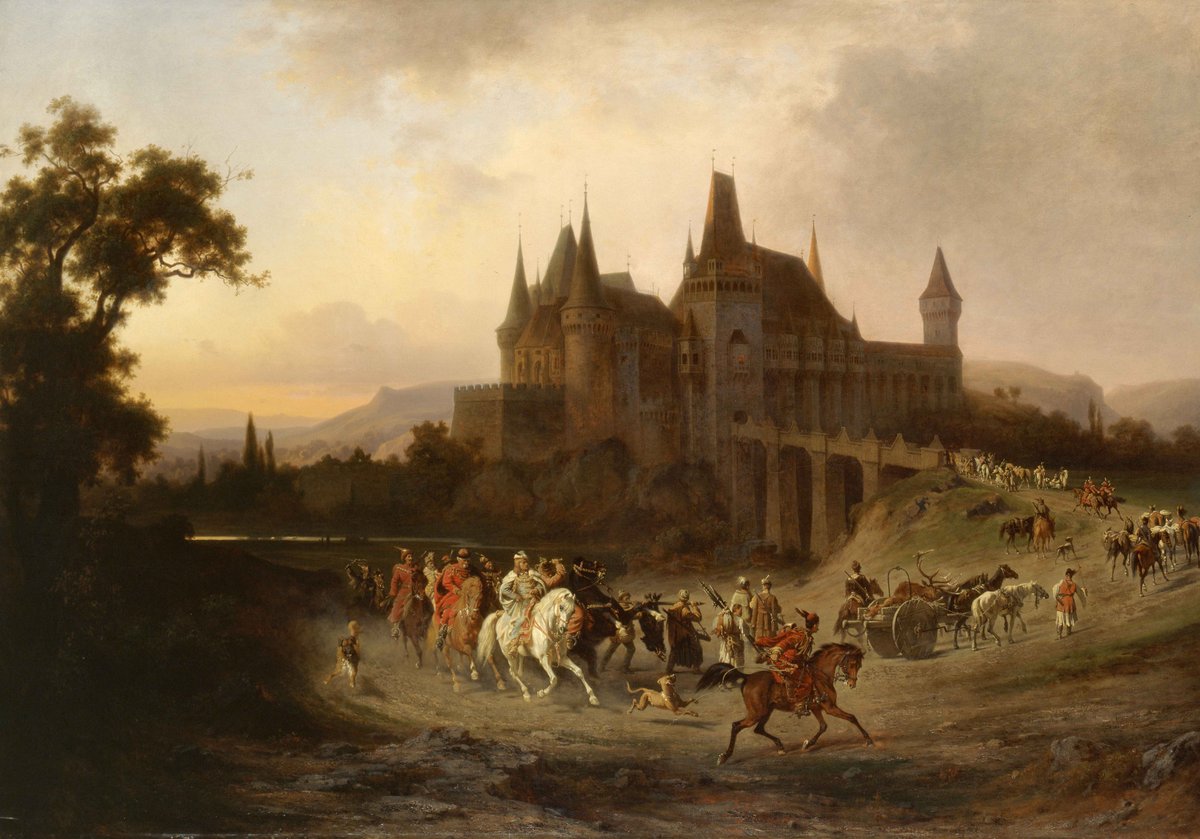 Ligeti Antal – Wágner Sándor: 
Mátyás király hazatérése
 a vadászatról 
1872 
olaj-vászon  152 × 223,5 cm 
 MNG
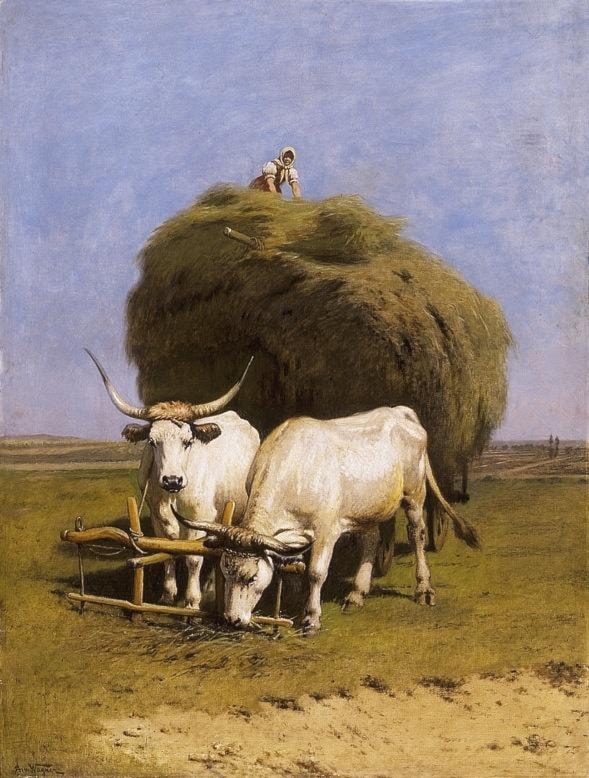 Szénásszekér, tetején menyecskével 
olaj, vászon, 
128×95 cm 
m.gy.
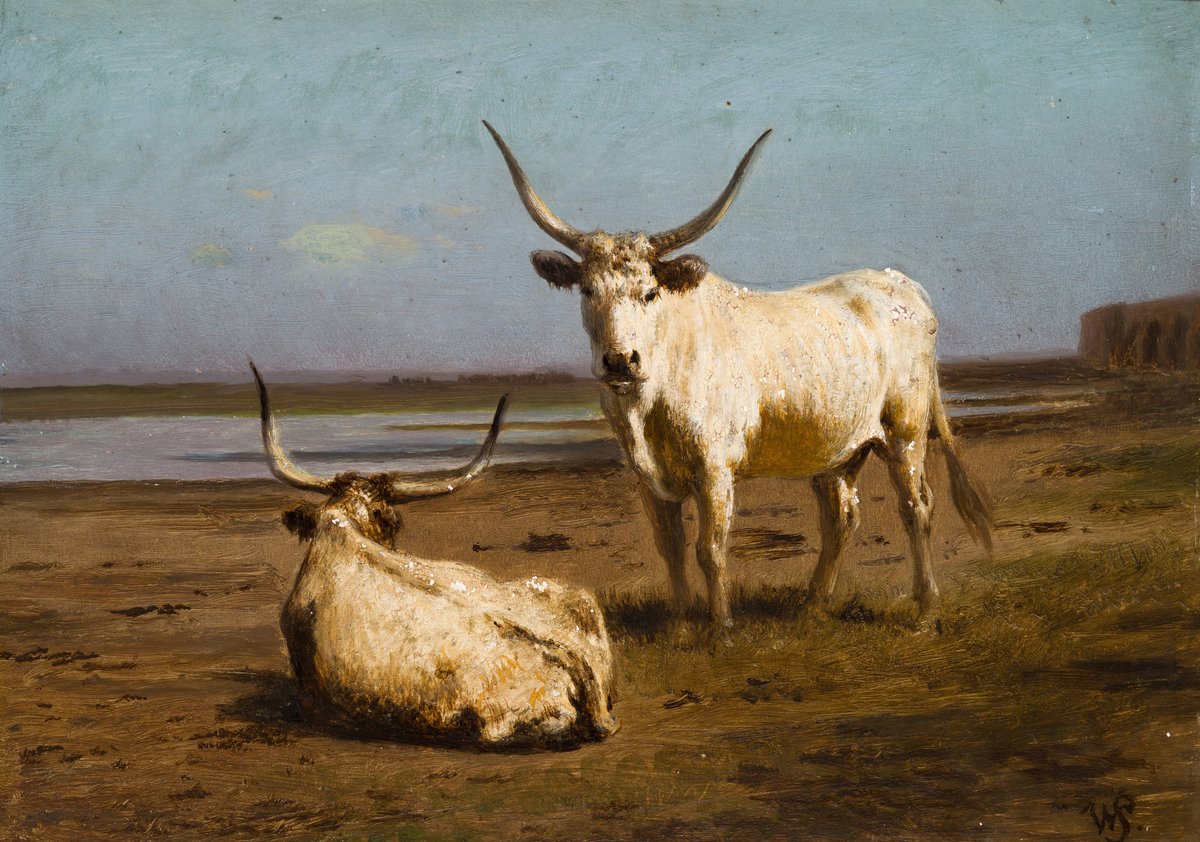 Két bika 
a hortobágyon  
19. sz. második fele, 
olaj, karton  
22,5 × 31 cm MNG
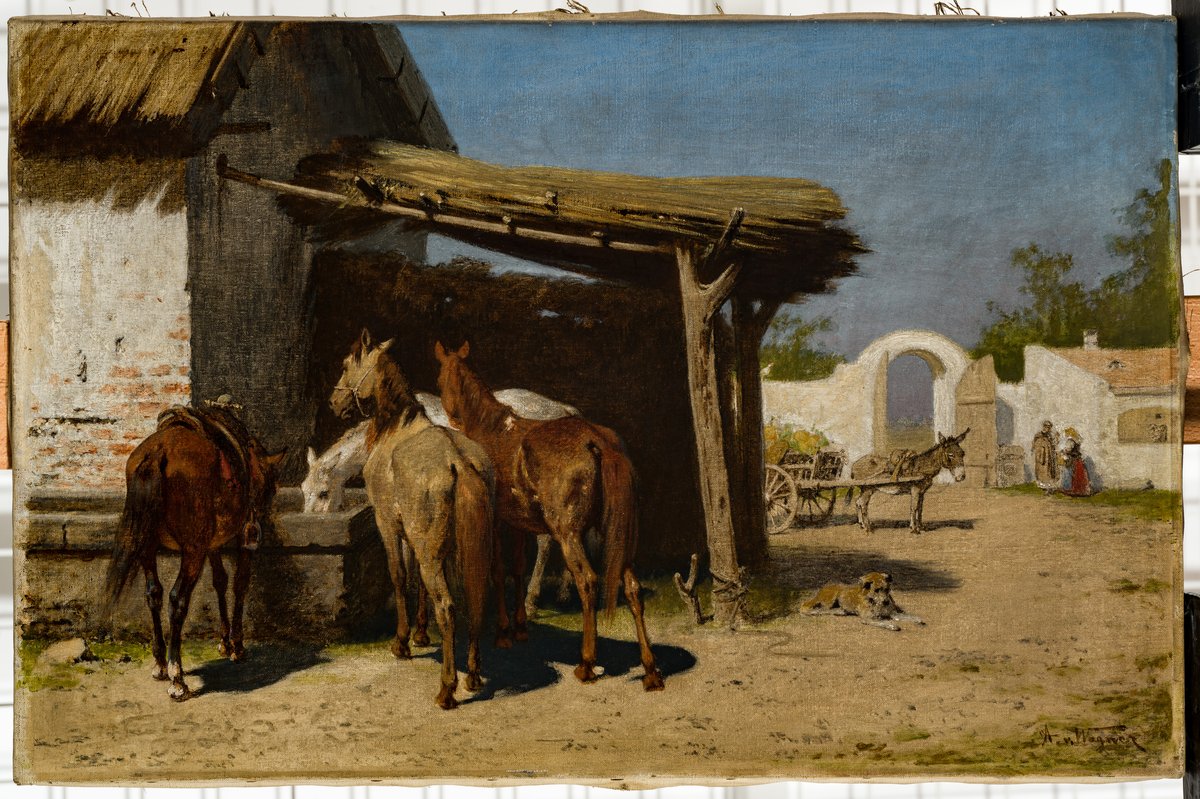 Magyar lovak
1908 körül
Olaj, vászon
39 x 60,3 cm
 MNG
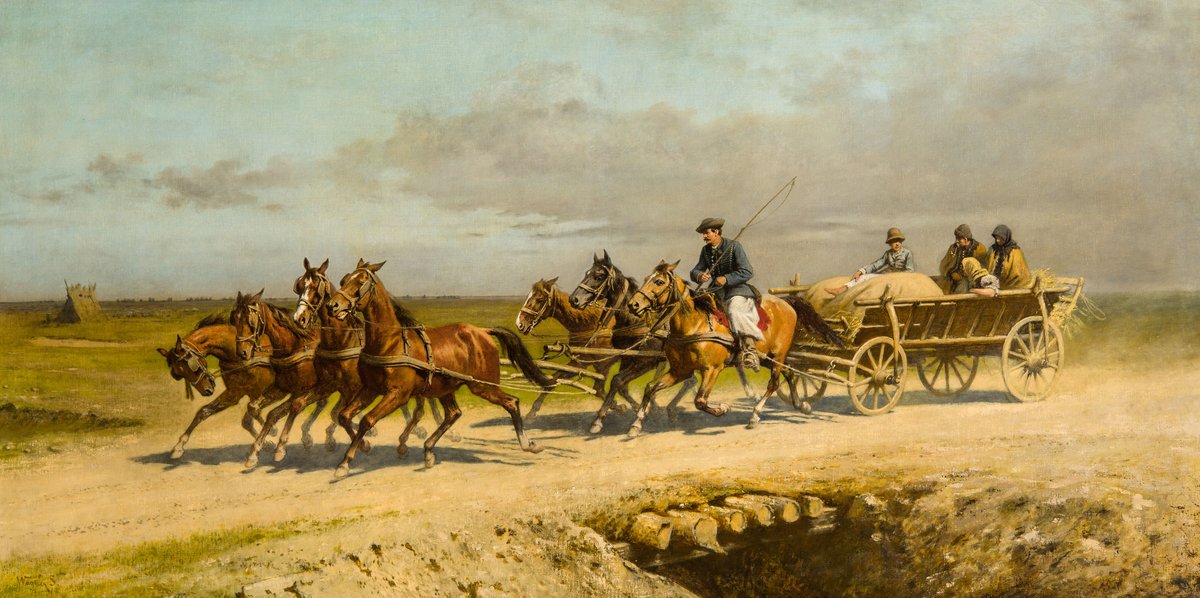 Debreceni hetesfogat. 
1897  olaj-vászon, 100,5 x 200 cm. MNG
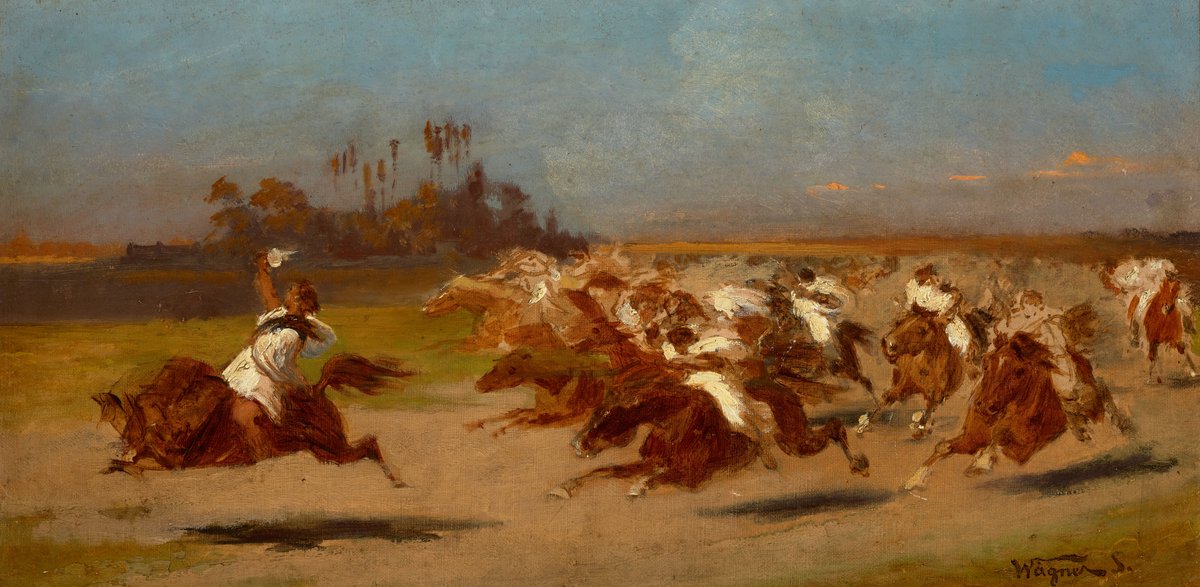 Lóverseny  
1870 olaj, vászon 22,5 x 44 cm. MNG
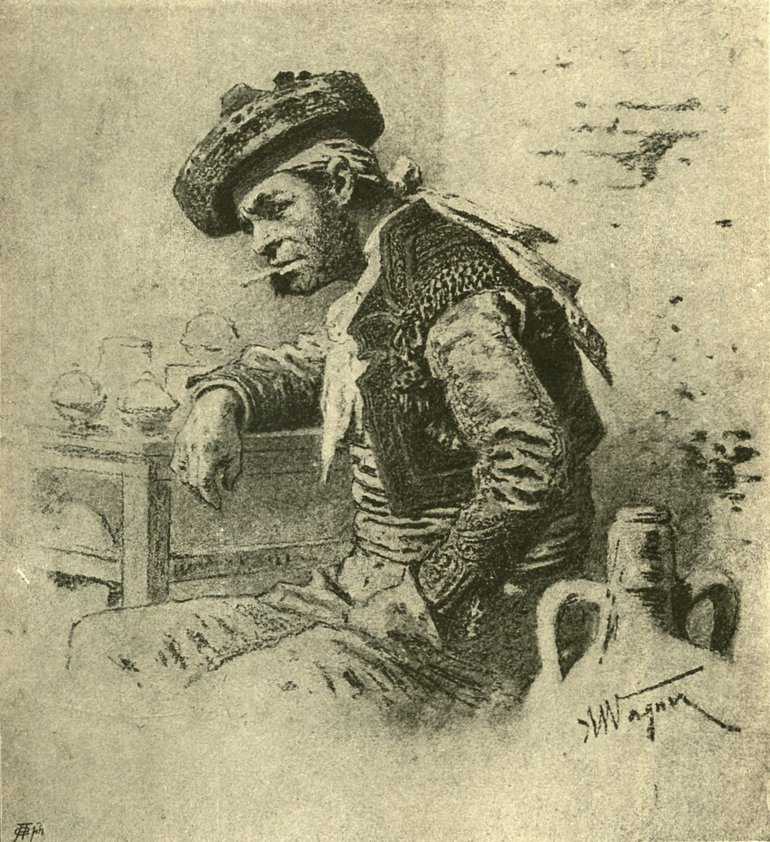 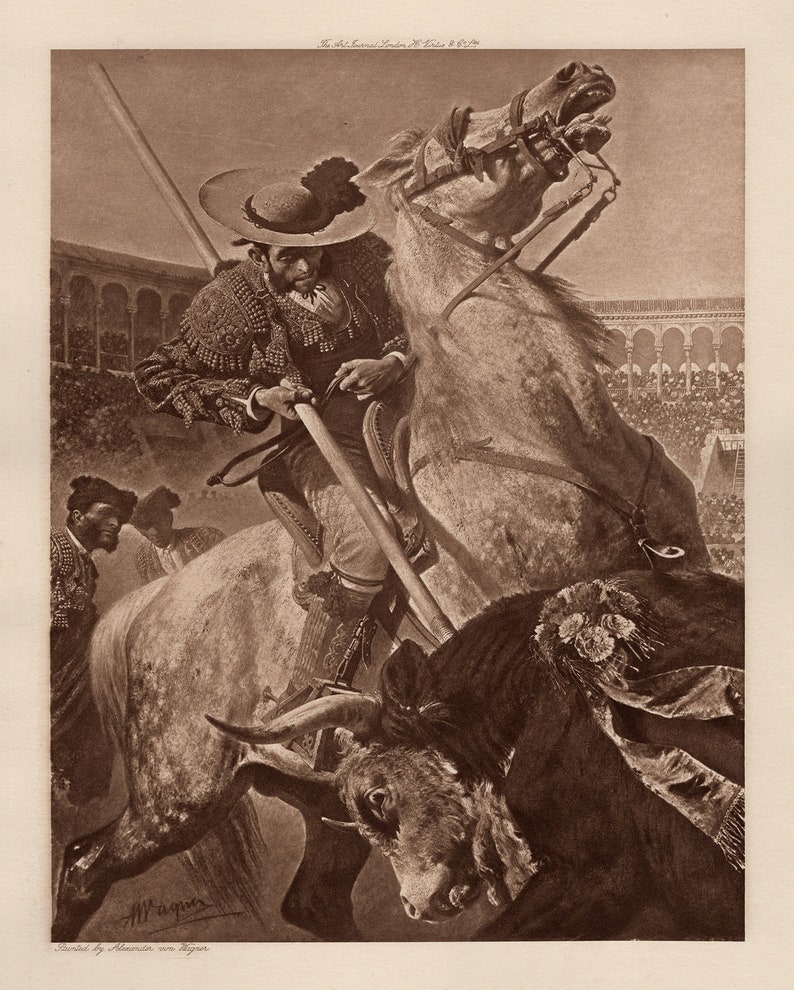 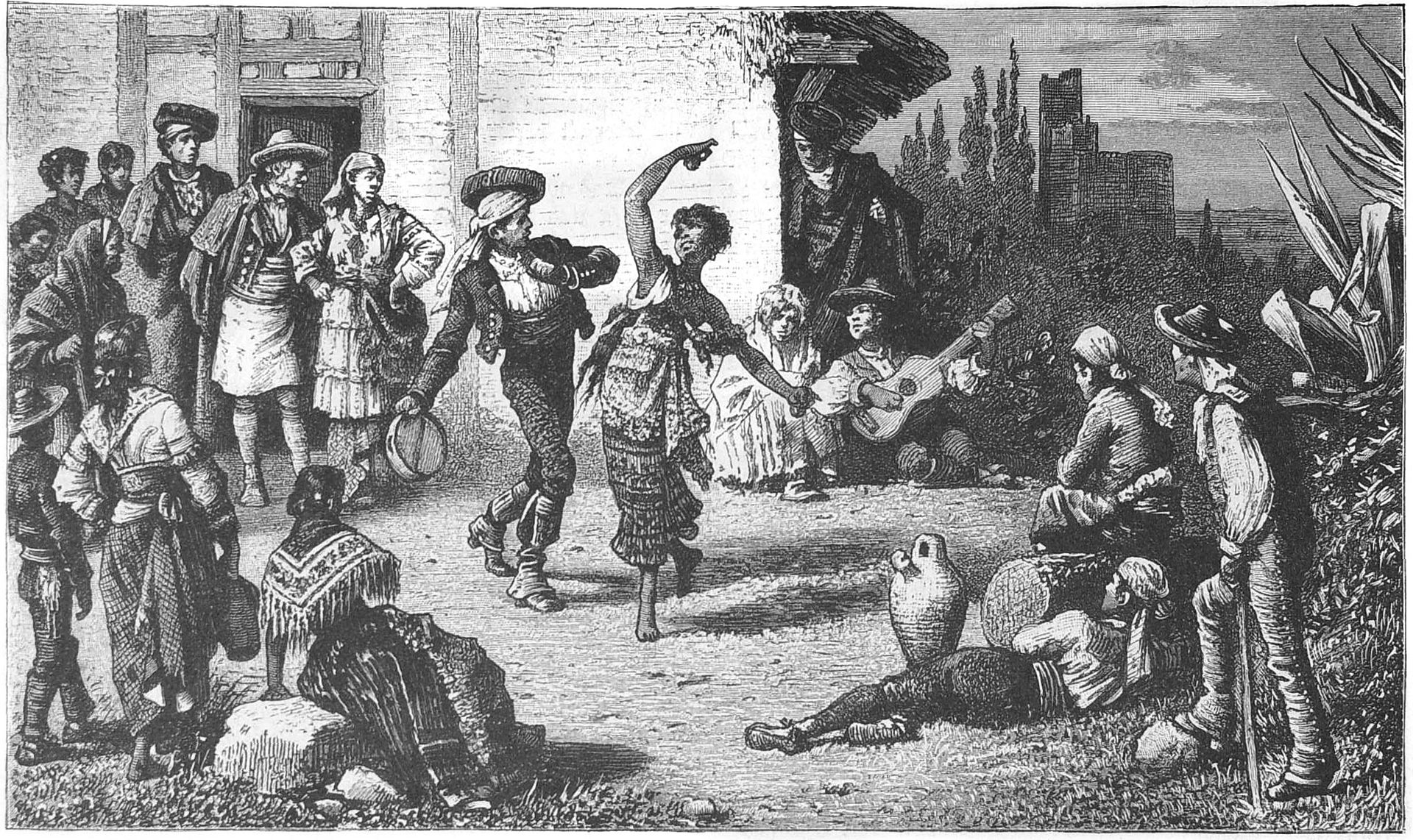 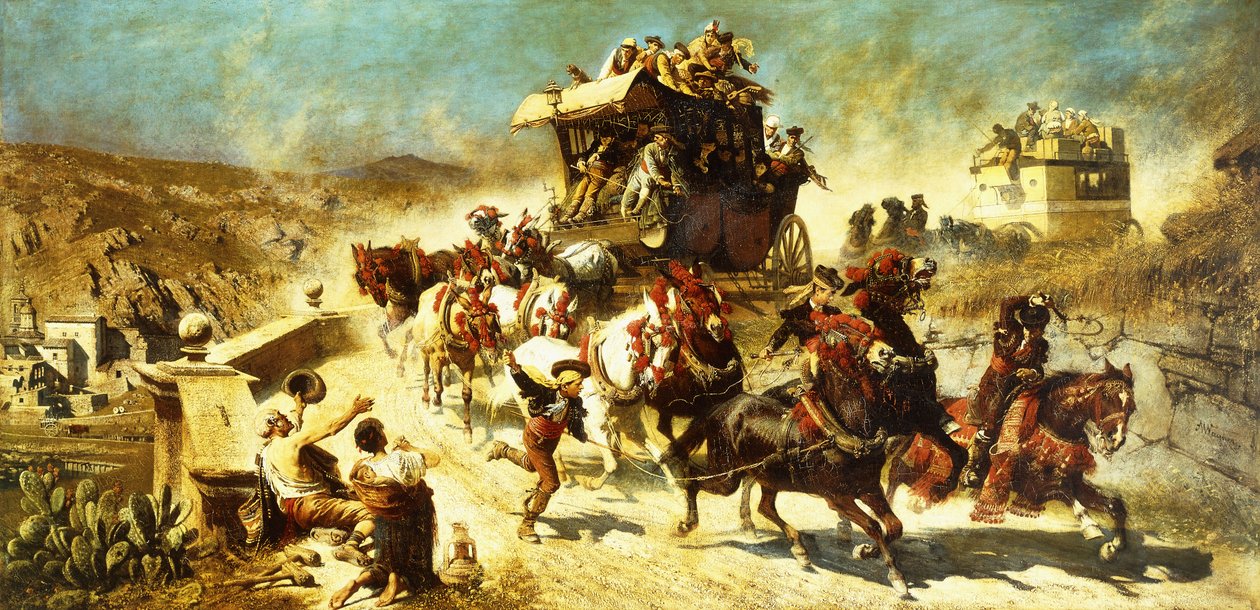 A spanyol postakocsi Toledóban
(dátumozatlan, olaj-vászon)
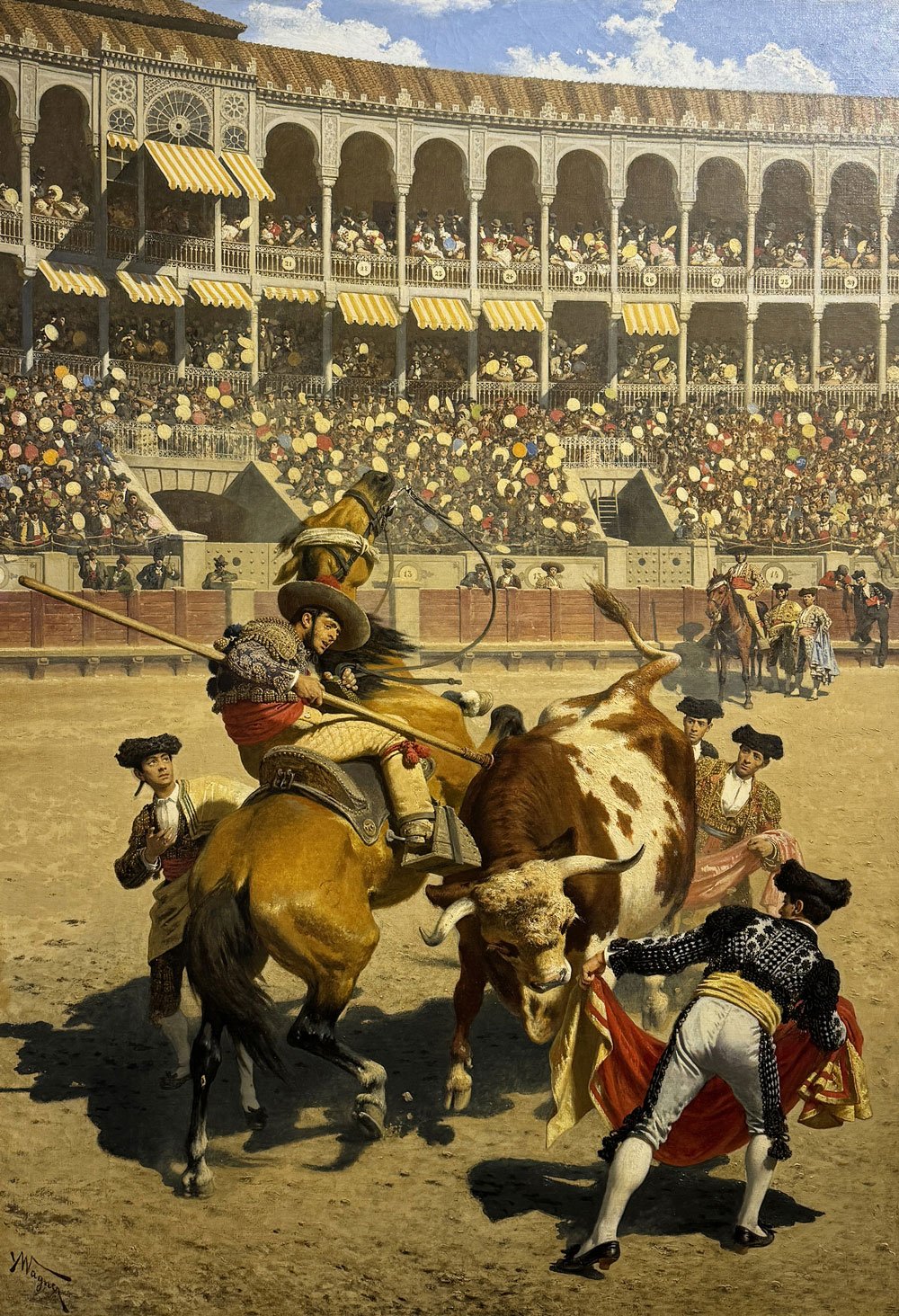 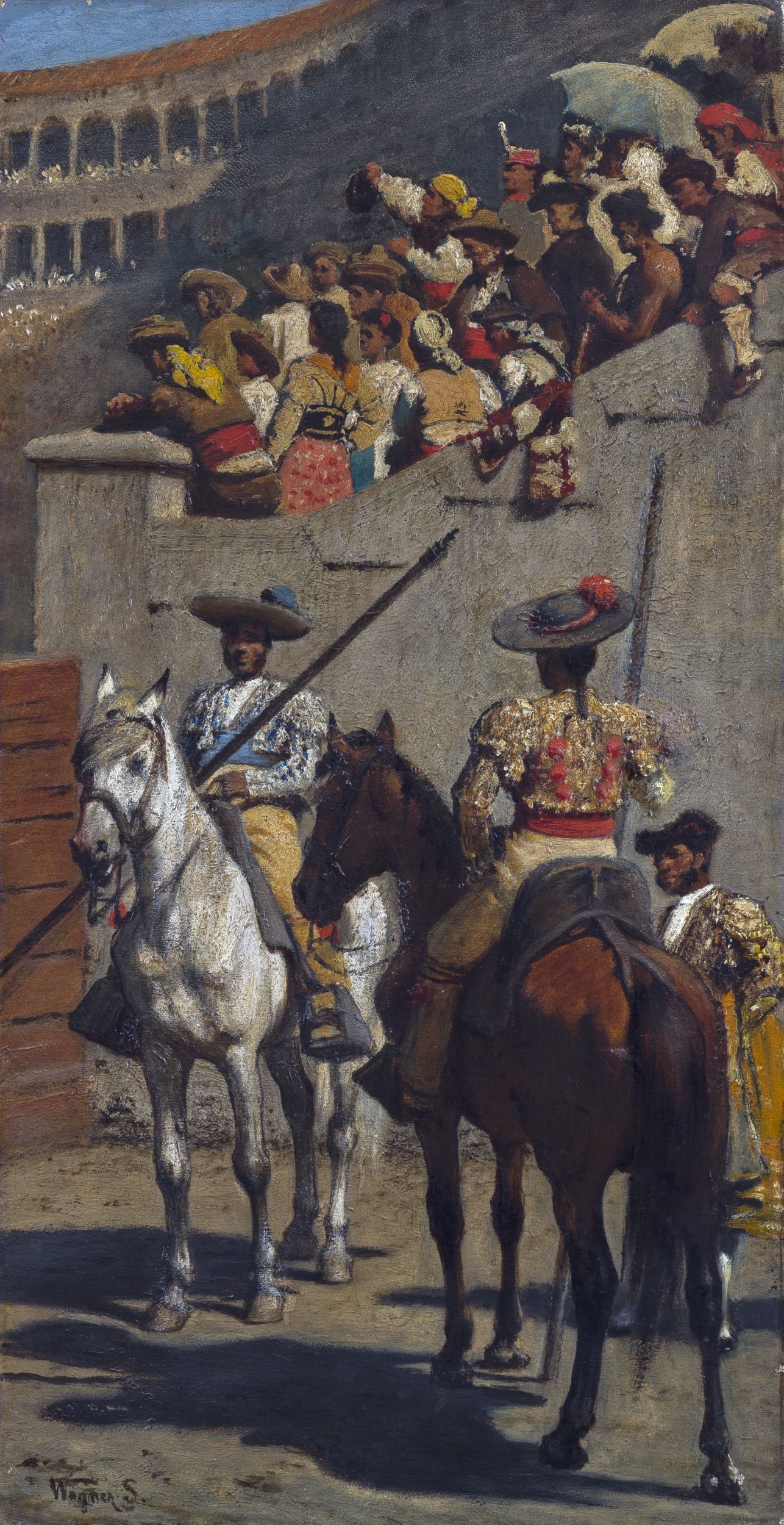 Bikaviadal
Olaj, vászon131 x 91.5 cmM.gy., Wisconsin
Torreádorok az aréna előtt
1877
Olaj, vászon
48,5x25 cm
Hansági Múzeum
Mosonmagyaróvár
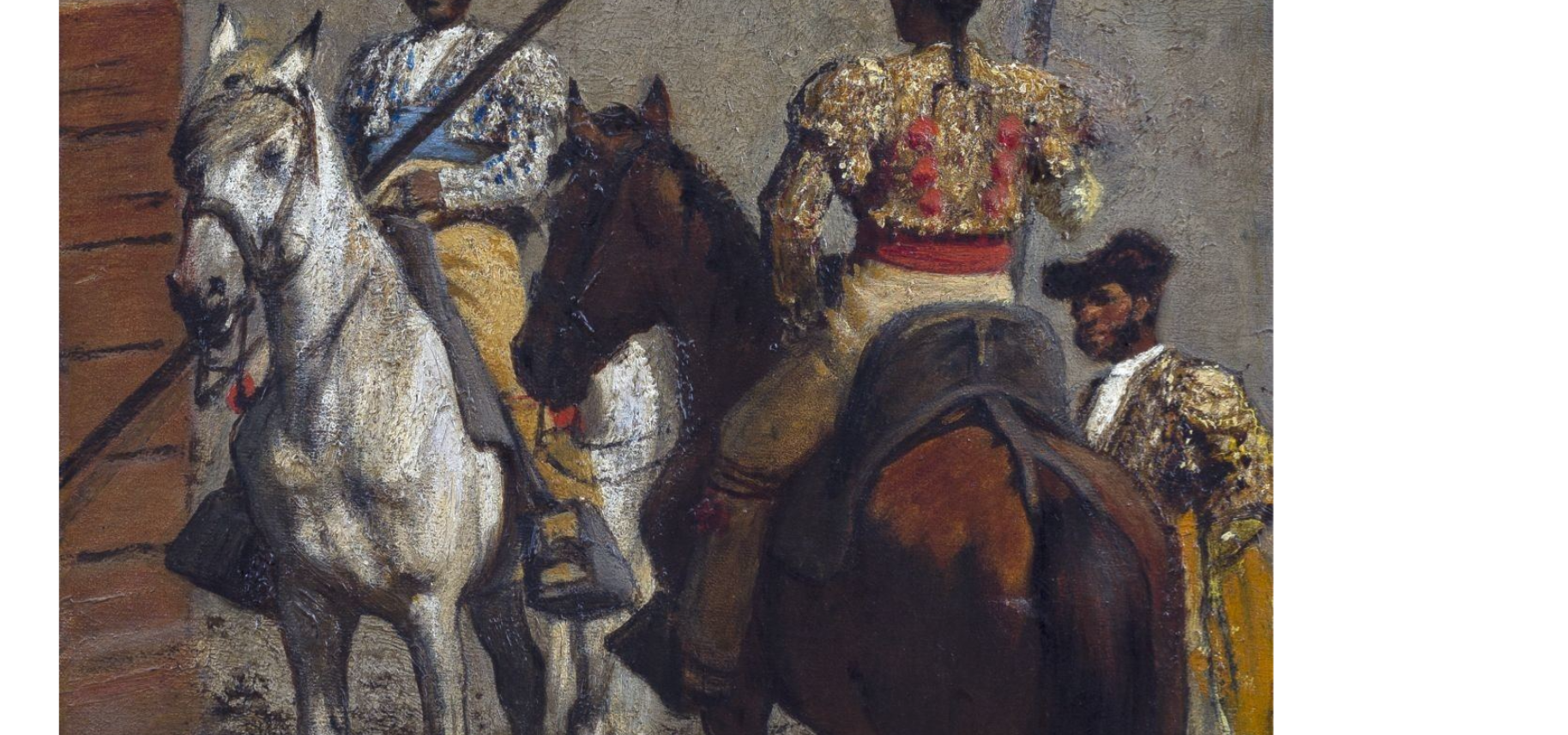 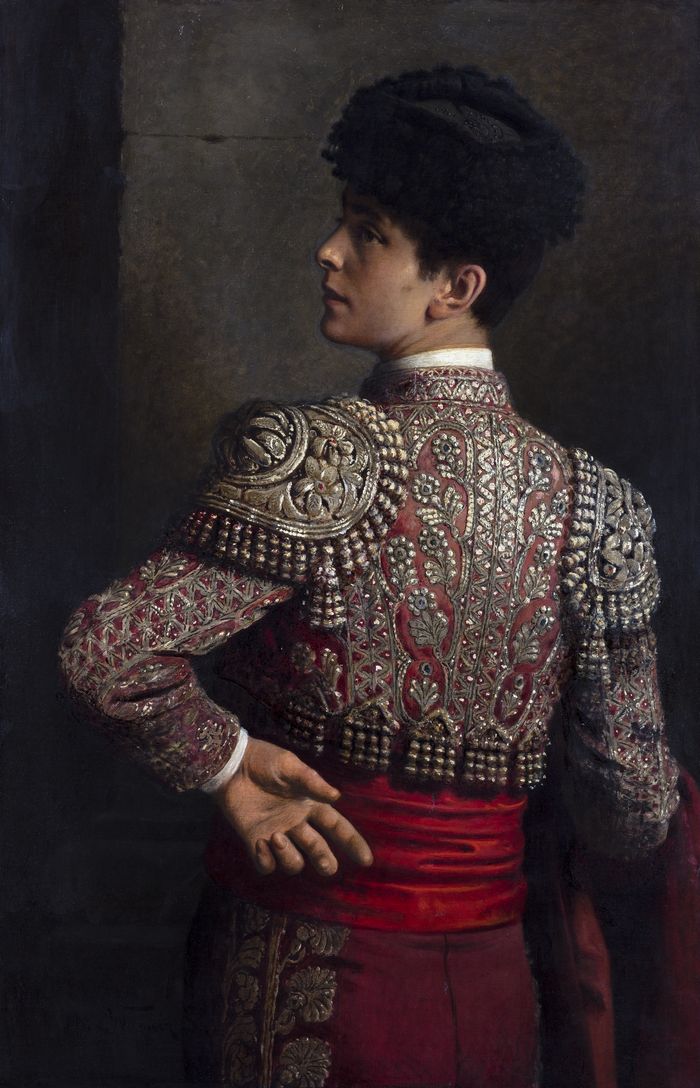 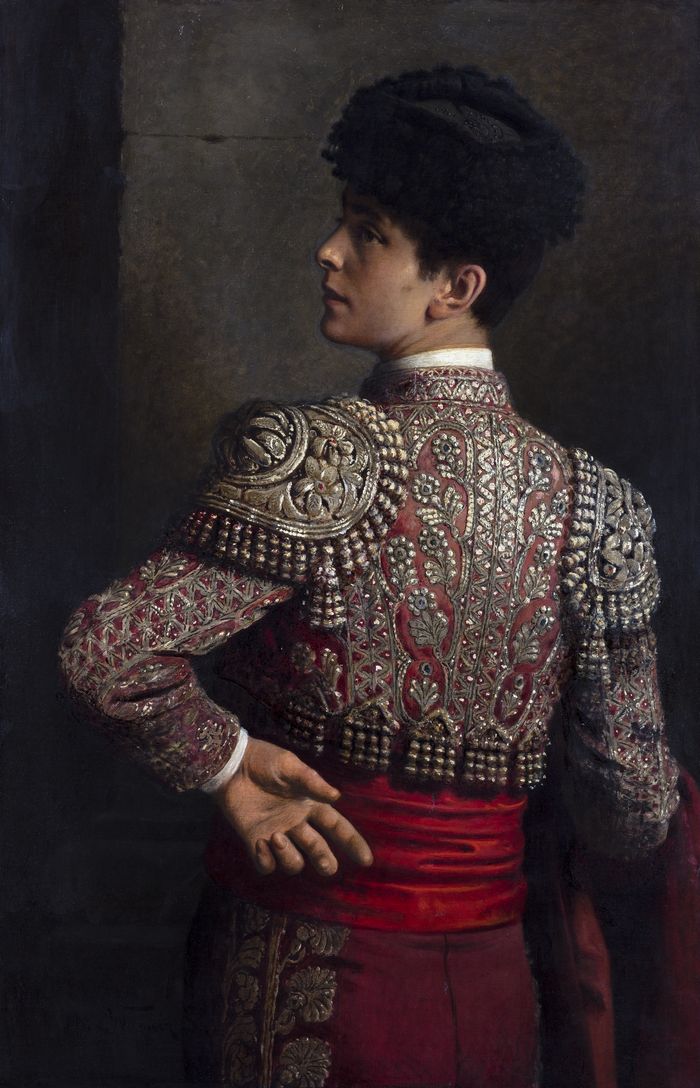 Torreádor
1877–1878
olaj, vászon
 123,5×88 cm
 Hansági Múzeum Mosonmagyaróvár
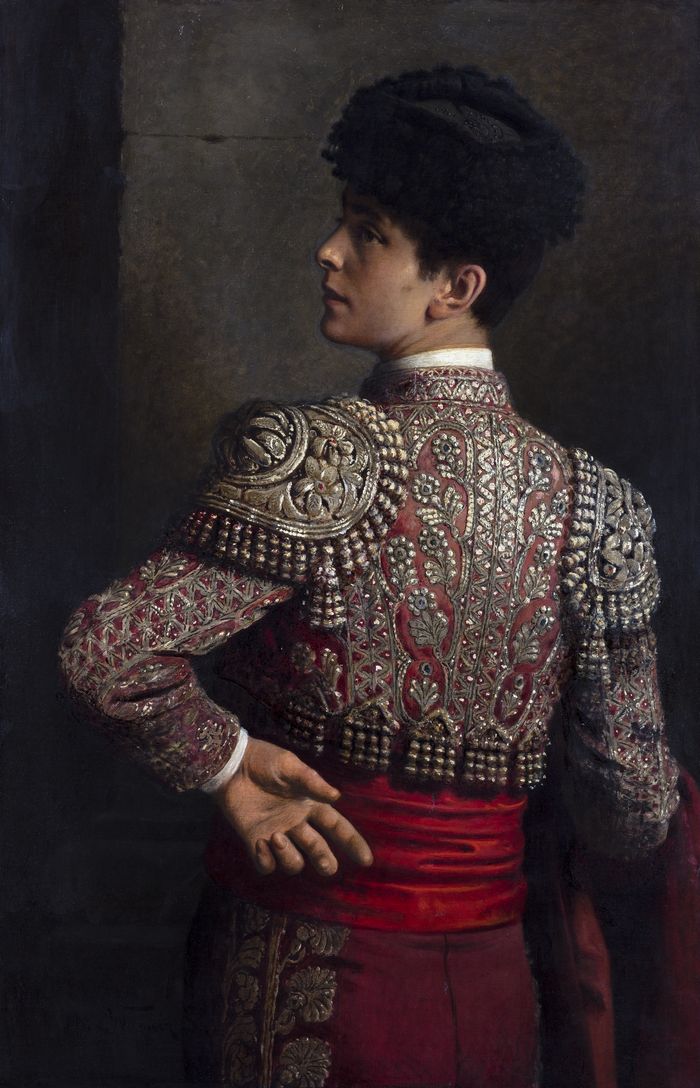 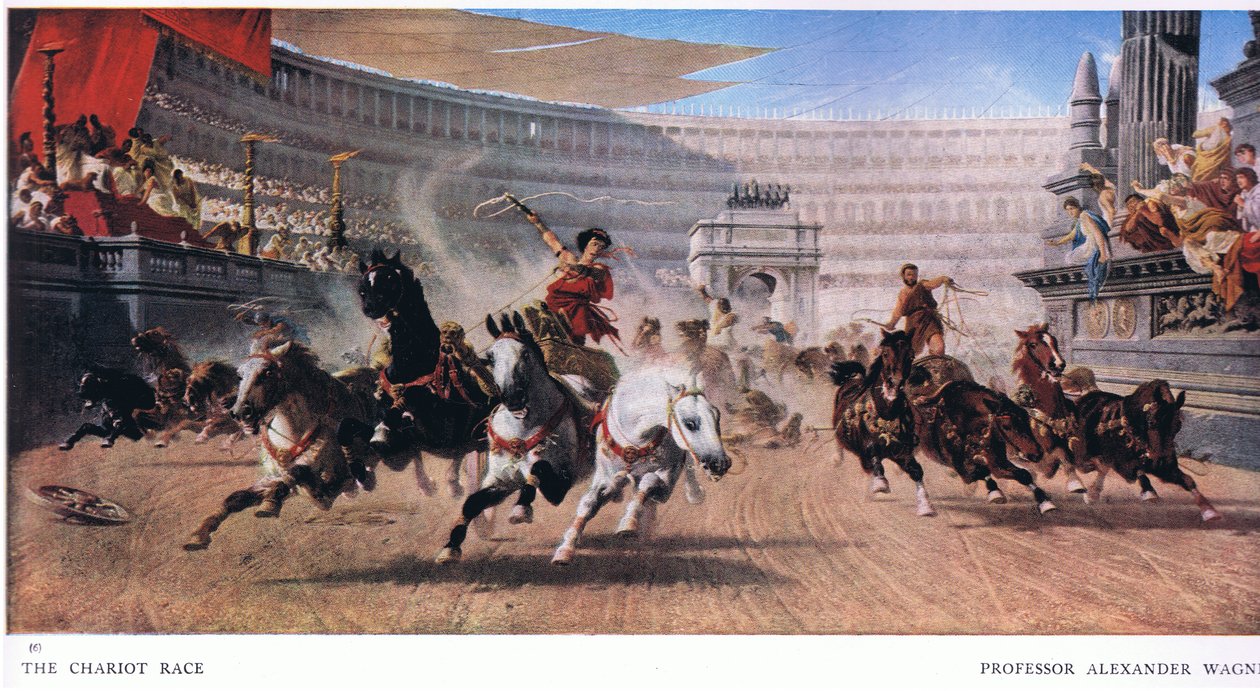 Kocsiverseny Rómában (részlet másolata) 1872-1873
Olaj, vászon. 138,2 x Sz 347 cm. Manchesteri Művészeti Galéria
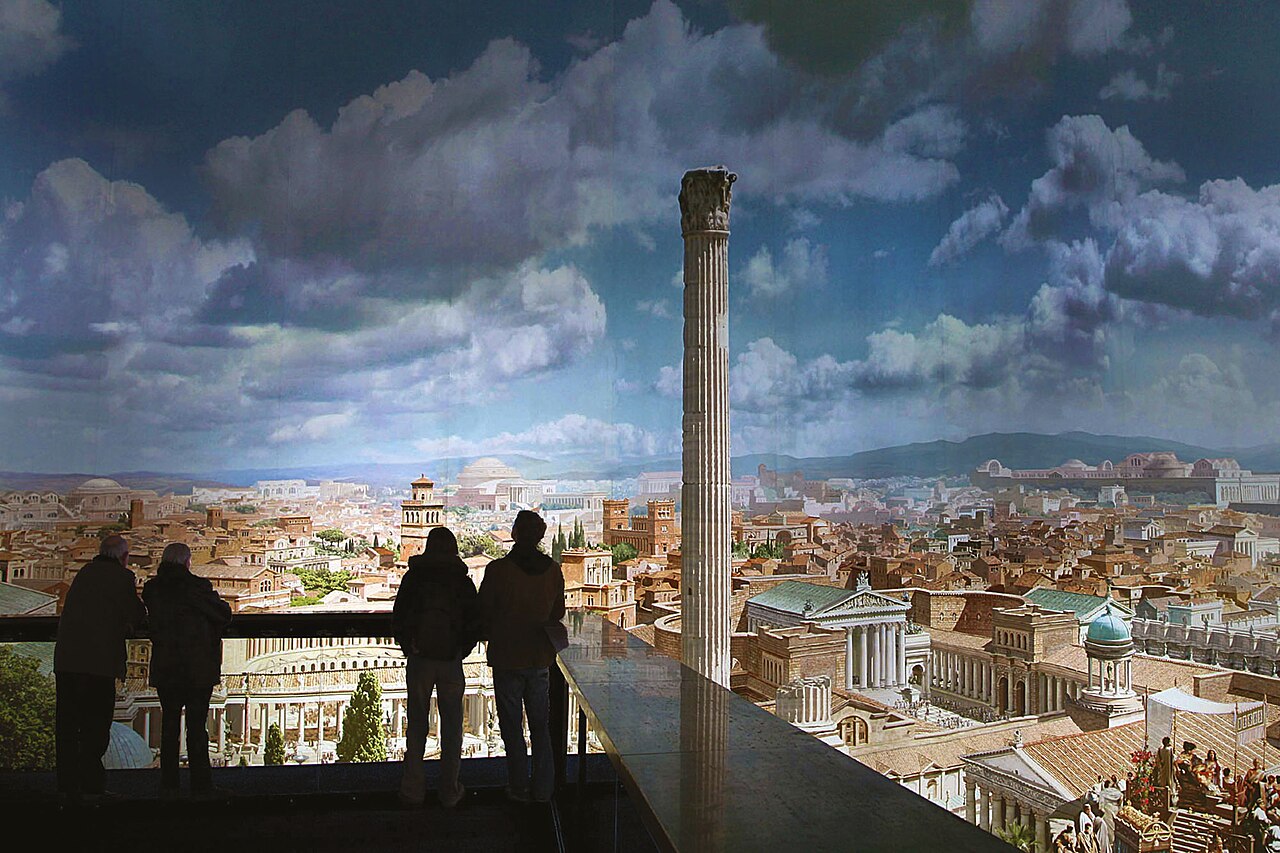 Gasometer Pforzheim
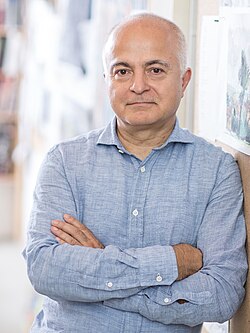 Yadegar Asisi
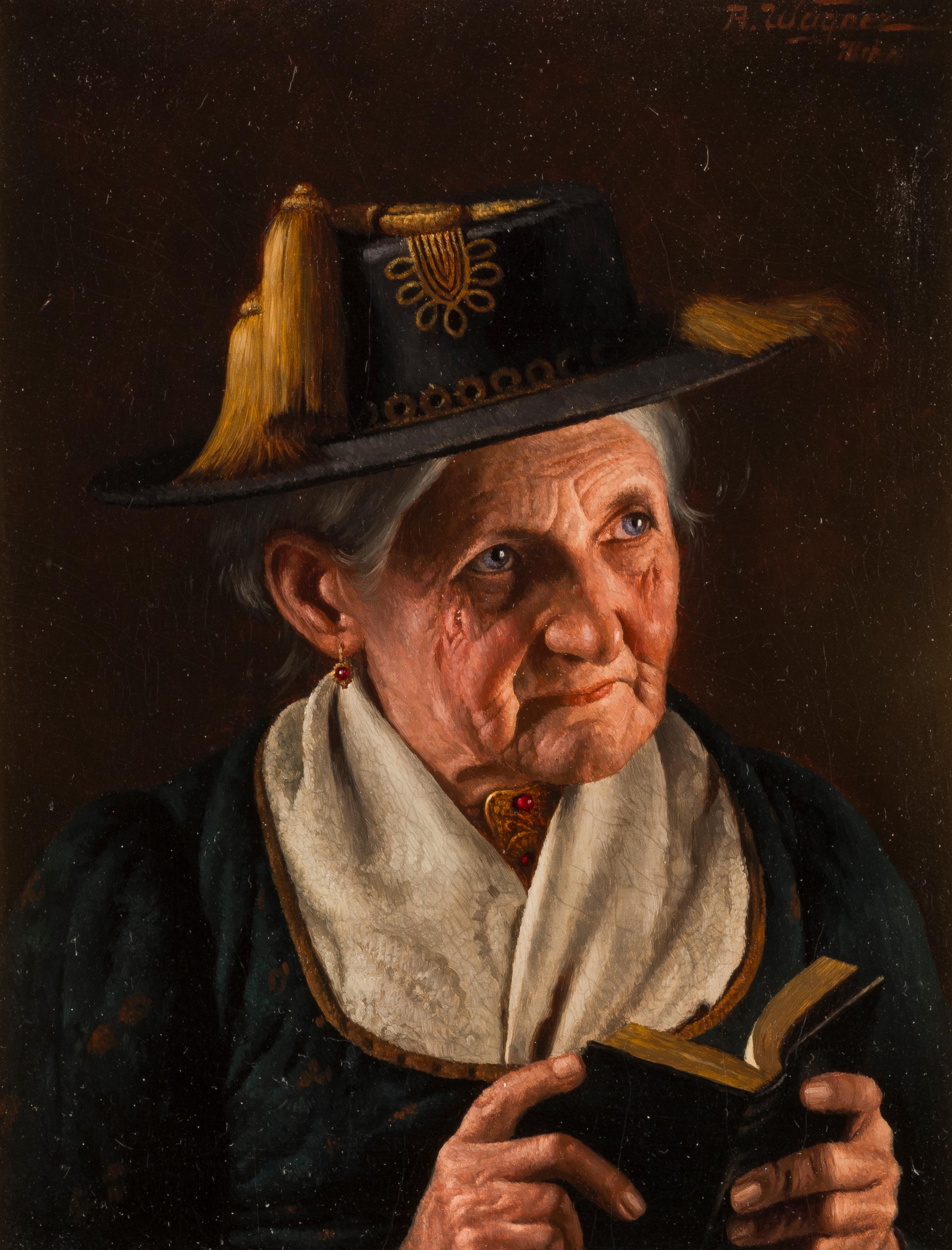 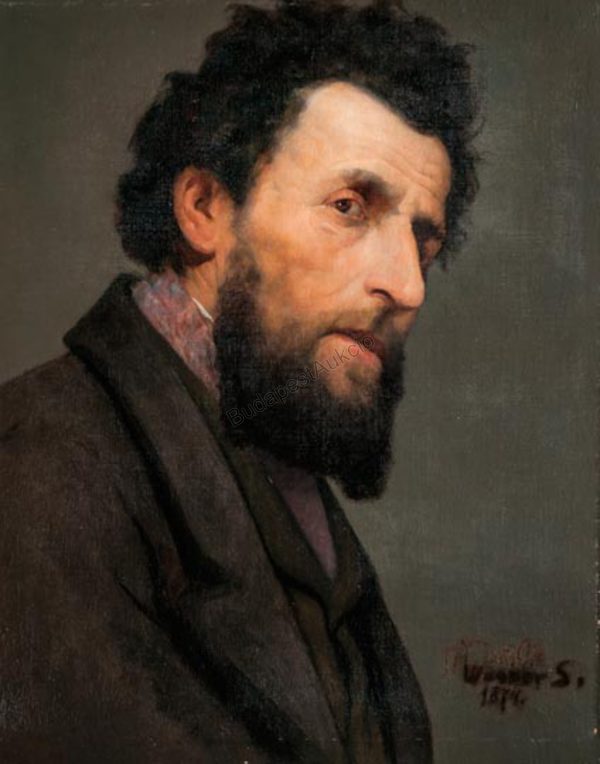 Idős nő
 portréja
18x14 cm
Dannenberg
Férfiportré 1874
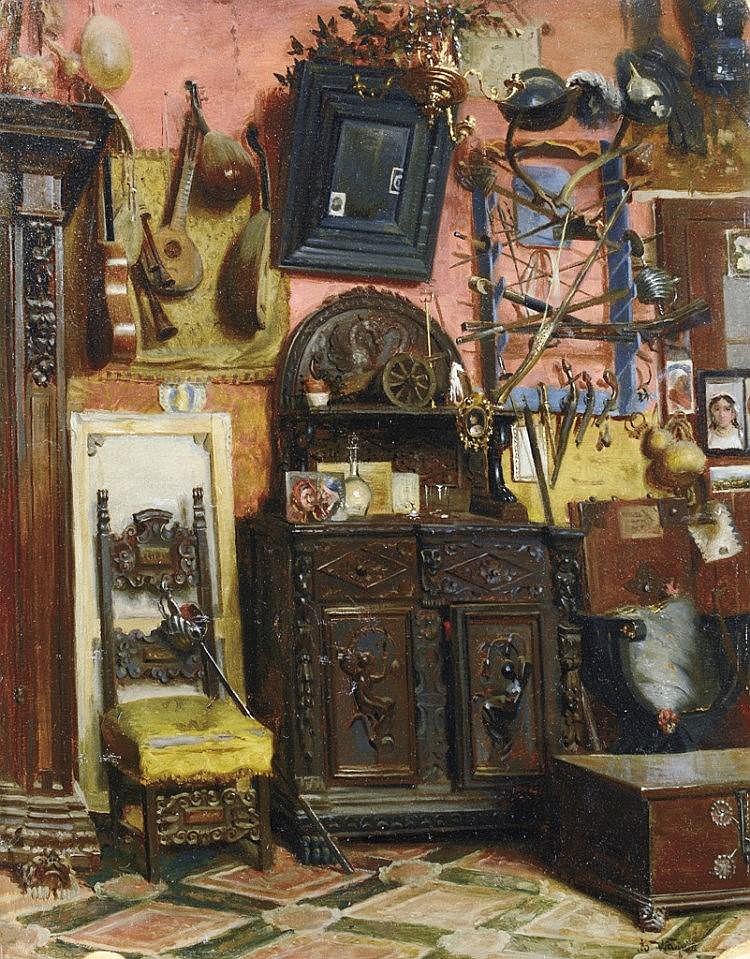 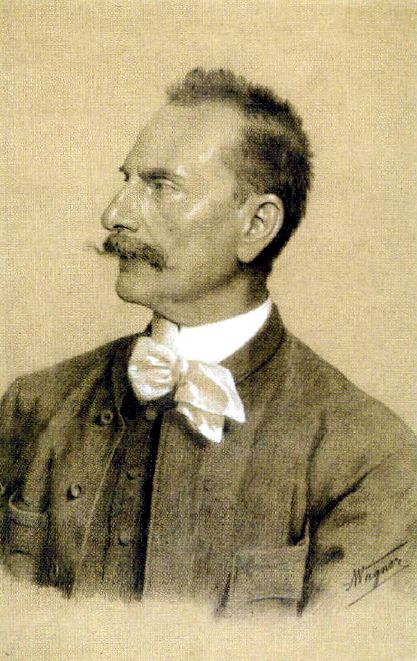 Fegyverszoba
Olaj-karton 
40x31,5 cm
Virág Judit Galéria
Liezen-Mayer portréja
barátjáról 1880-as évek
Köszönöm a figyelmeteket!
JTK 2025.06.